Game-Based Approaches
Ken Birman
Cornell University.  CS5410 Fall 2008.
Major issue in real P2P systems
Suppose that John Smith signs up to use FileSnarfer and checks all the boxes off: he’s happy to upload files, has ample space, his machine is always turned on.
… but over time his disk starts to fill up
… and he enables power management, so his machine starts to turn itself off automatically sometimes
… and his bandwidth changes when he moves to his room in the coop he’ll live in next year
From the perspective of FileSnarfer, John made a lot of promises and isn’t keeping them!
Churn was just one issue!
With churn, nodes come and go unexpectedly, but at least you can “detect” the failure in most cases
With John’s scenario, nodes exhibit
Heterogenous capabilities: some are up for long periods, have lots of resources, and are well connected
Others may be down a lot, low on stuff, behind firewalls, have slow links
And these attributes “churn” too: a single machine may behave very differently over the course of a day, or over its lifetime in the FileSnarfer overlay
Consequences?
When people try to download from John they may get very poor performance
And overlay routes via John could fail
In fact this suggests a way to attack the FileSnarfer platform: just sign up lots of people just like John!
Like a Sybil attack but even better
These guys are just eager users and lousy “peers”!

Topic this raises: how to do P2P stuff in a world of heterogeneous peers that churn in many dimensions
Today look at two solutions
BitTorrent
A famous platform and in fact a very successful commercial product now
Core idea is to create “swarms” in which nodes that currently have more resource tend to bubble to the top and play more active roles and nodes with less resource bubble to the edges and are served last (and least)
BAR Gossip
Extends the BitTorrent concept and also generalizes it.  A model of Byzantine, Altruistic and Rational behavior
Connection to Game Theory
The mathematical theory of games dates back centuries, but the recent version was pioneered by Nash at Princeton in 1940’s (“A beautiful mind”)
He imagined games with two or more players, in which each makes moves and tries to win some payoff
Each is selfish.  Question Nash posed: what strategy works best if you are a game player?
His deep idea: If we formalize notions of payoff some games settle into a Nash Equilibrium
BitTorrent and BAR Gossip create scenarios in which doing what’s best for you is also best for the system!
BitTorrent
CS514
Vivek Vishnumurthy, TA
Common Scenario
Millions want to download the same popular huge files (for free)
ISO’s
Media (the real example!)
Client-server model fails
Single server fails
Can’t afford to deploy enough servers
IP Multicast?
Recall: IP Multicast not a real option in general settings
Not scalable
Only used in private settings
Alternatives
End-host based Multicast
BitTorrent
Other P2P file-sharing schemes (later in lecture)
Source
Router
“Interested” 
  End-host
Client-Server
Source
Router
“Interested” 
  End-host
Client-Server
Overloaded!
Source
Router
“Interested” 
  End-host
IP multicast
Source
Router
“Interested” 
  End-host
End-host based multicast
Source
Router
“Interested” 
  End-host
End-host based multicast
“Single-uploader”  “Multiple-uploaders”
Lots of nodes want to download
Make use of their uploading abilities as well
Node that has downloaded (part of) file will then upload it to other nodes.
Uploading costs amortized across all nodes
End-host based multicast
Also called “Application-level Multicast”
Many protocols proposed early this decade
Yoid (2000), Narada (2000), Overcast (2000), ALMI (2001)
All use single trees
Problem with single trees?
End-host multicast using single tree
Source
End-host multicast using single tree
Source
End-host multicast using single tree
Source
Slow data transfer
End-host multicast using single tree
Tree is “push-based” – node receives data, pushes data to children
Failure of “interior”-node affects downloads in entire subtree rooted at node
Slow interior node similarly affects entire subtree
Also, leaf-nodes don’t do any sending!
Though later multi-tree / multi-path protocols (Chunkyspread (2006), Chainsaw (2005), Bullet (2003)) mitigate some of these issues
BitTorrent
Written by Bram Cohen (in Python) in 2001
“Pull-based” “swarming” approach
Each file split into smaller pieces
Nodes request desired pieces from neighbors
As opposed to parents pushing data that they receive
Pieces not downloaded in sequential order
Previous multicast schemes aimed to support “streaming”; BitTorrent does not
Encourages contribution by all nodes
BitTorrent Swarm
Swarm
Set of peers all downloading the same file
Organized as a random mesh
Each node knows list of pieces downloaded by neighbors
Node requests pieces it does not own from neighbors
Exact method explained later
How a node enters a swarm for file “popeye.mp4”
File popeye.mp4.torrent hosted at a (well-known) webserver
The .torrent has address of tracker for file
The tracker, which runs on a webserver as well, keeps track of all peers downloading file
How a node enters a swarm for file “popeye.mp4”
www.bittorrent.com
File popeye.mp4.torrent hosted at a (well-known) webserver
The .torrent has address of tracker for file
The tracker, which runs on a webserver as well, keeps track of all peers downloading file
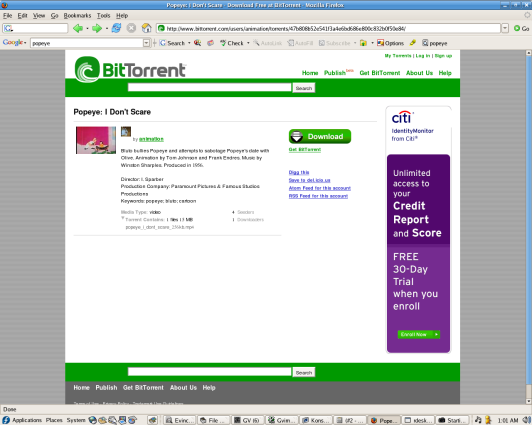 1
Peer
popeye.mp4.torrent
How a node enters a swarm for file “popeye.mp4”
www.bittorrent.com
File popeye.mp4.torrent hosted at a (well-known) webserver
The .torrent has address of tracker for file
The tracker, which runs on a webserver as well, keeps track of all peers downloading file
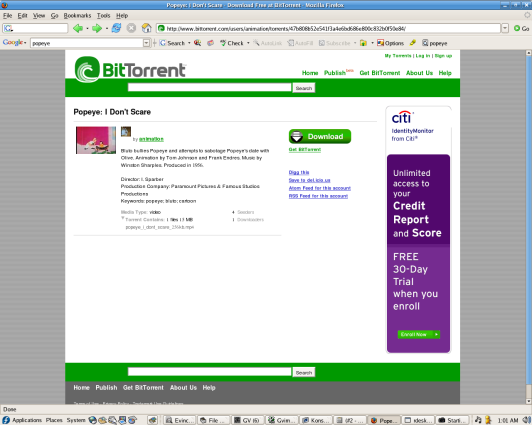 2
Peer
Addresses of peers
Tracker
How a node enters a swarm for file “popeye.mp4”
www.bittorrent.com
File popeye.mp4.torrent hosted at a (well-known) webserver
The .torrent has address of tracker for file
The tracker, which runs on a webserver as well, keeps track of all peers downloading file
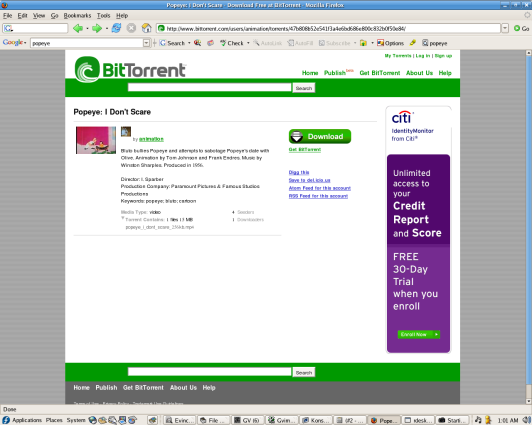 Peer
3
Tracker
Swarm
Contents of .torrent file
URL of tracker
Piece length – Usually 256 KB
SHA-1 hashes of each piece in file
For reliability
“files” – allows download of multiple files
Terminology
Seed: peer with the entire file
Original Seed: The first seed
Leech: peer that’s downloading the file
Fairer term might have been “downloader”
Sub-piece: Further subdivision of a piece
The “unit for requests” is a subpiece
But a peer uploads only after assembling complete piece
Peer-peer transactions:Choosing pieces to request
Rarest-first: Look at all pieces at all peers, and request piece that’s owned by fewest peers
Increases diversity in the pieces downloaded
avoids case where a node and each of its peers have exactly the same pieces; increases throughput
Increases likelihood all pieces still available even if original seed leaves before any one node has downloaded entire file
Choosing pieces to request
Random First Piece:
When peer starts to download, request random piece.
So as to assemble first complete piece quickly
Then participate in uploads
When first complete piece assembled, switch to rarest-first
Choosing pieces to request
End-game mode:
When requests sent for all sub-pieces, (re)send requests to all peers.
To speed up completion of download
Cancel request for downloaded sub-pieces
Tit-for-tat as incentive to upload
Want to encourage all peers to contribute
Peer A said to choke peer B if it (A) decides not to upload to B
Each peer (say A) unchokes at most 4 interested peers at any time
The three with the largest upload rates to A
Where the tit-for-tat comes in
Another randomly chosen (Optimistic Unchoke)
To periodically look for better choices
Anti-snubbing
A peer is said to be snubbed if each of its peers chokes it
To handle this, snubbed peer stops uploading to its peers
Optimistic unchoking done more often
Hope is that will discover a new peer that will upload to us
Why BitTorrent took off
Better performance through “pull-based” transfer
Slow nodes don’t bog down other nodes
Allows uploading from hosts that have downloaded parts of a file
In common with other end-host based multicast schemes
Why BitTorrent took off
Practical Reasons (perhaps more important!)
Working implementation (Bram Cohen) with simple well-defined interfaces for plugging in new content
Many recent competitors got sued / shut down
Napster, Kazaa
Doesn’t do “search” per se. Users use well-known, trusted sources to locate content
Avoids the pollution problem, where garbage is passed off as authentic content
Pros and cons of BitTorrent
Pros
Proficient in utilizing partially downloaded files
Discourages “freeloading”
By rewarding fastest uploaders
Encourages diversity through “rarest-first”
Extends lifetime of swarm
Works well for “hot content”
Pros and cons of BitTorrent
Cons
Assumes all interested peers active at same time; performance deteriorates if swarm “cools off”
Even worse: no trackers for obscure content

Recent studies by team at U. Washington found that many swarms “fail” because there are few changes for repeated interaction with the same peer
They suggest fixes, such as “one hop reputation” idea presented at NSDI 2008
Pros and cons of BitTorrent
Dependence on centralized tracker: pro/con?
 Single point of failure: New nodes can’t enter swarm if tracker goes down
Lack of a search feature
 Prevents pollution attacks
 Users need to resort to out-of-band search: well known torrent-hosting sites / plain old web-search
“Trackerless” BitTorrent
To be more precise, “BitTorrent without a centralized-tracker”
E.g.: Azureus
Uses a Distributed Hash Table (Kademlia DHT)
Tracker run by a normal end-host (not a web-server anymore)
The original seeder could itself be the tracker 
Or have a node in the DHT randomly picked to act as the tracker
Why is (studying) BitTorrent important?
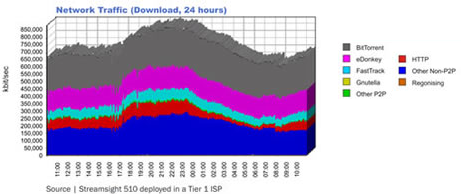 (From CacheLogic, 2004)
Why is (studying) BitTorrent important?
BitTorrent consumes significant amount of internet traffic today
In 2004, BitTorrent accounted for 30% of all internet traffic (Total P2P was 60%), according to CacheLogic
Slightly lower share in 2005 (possibly because of legal action), but still significant
BT always used for legal software (linux iso) distribution too
Recently: legal media downloads (Fox)
Other file-sharing systems
Prominent earlier: Napster, Kazaa, Gnutella
Current popular file-sharing client: eMule
Connects to the ed2k and Kad networks
ed2k has a supernode-ish architecture (distinction between servers and normal clients)
Kad based on the Kademlia DHT
File-sharing systems…
(Anecdotally) Better than BitTorrent in finding obscure items
Vulnerable to:
Pollution attacks: Garbage data inserted with the same file name; hard to distinguish
Index-poisoning attacks (sneakier): Insert bogus entries pointing to non-existant files
Kazaa reportedly has more than 50% pollution + poisoning
References
BitTorrent
“Incentives build robustness in BitTorrent”, Bram Cohen
BitTorrent Protocol Specification: http://www.bittorrent.org/protocol.html
Poisoning/Pollution in DHT’s:
“Index Poisoning Attack in P2P file sharing systems”
“Pollution in P2P File Sharing Systems”